3rd Grade
Computation Review
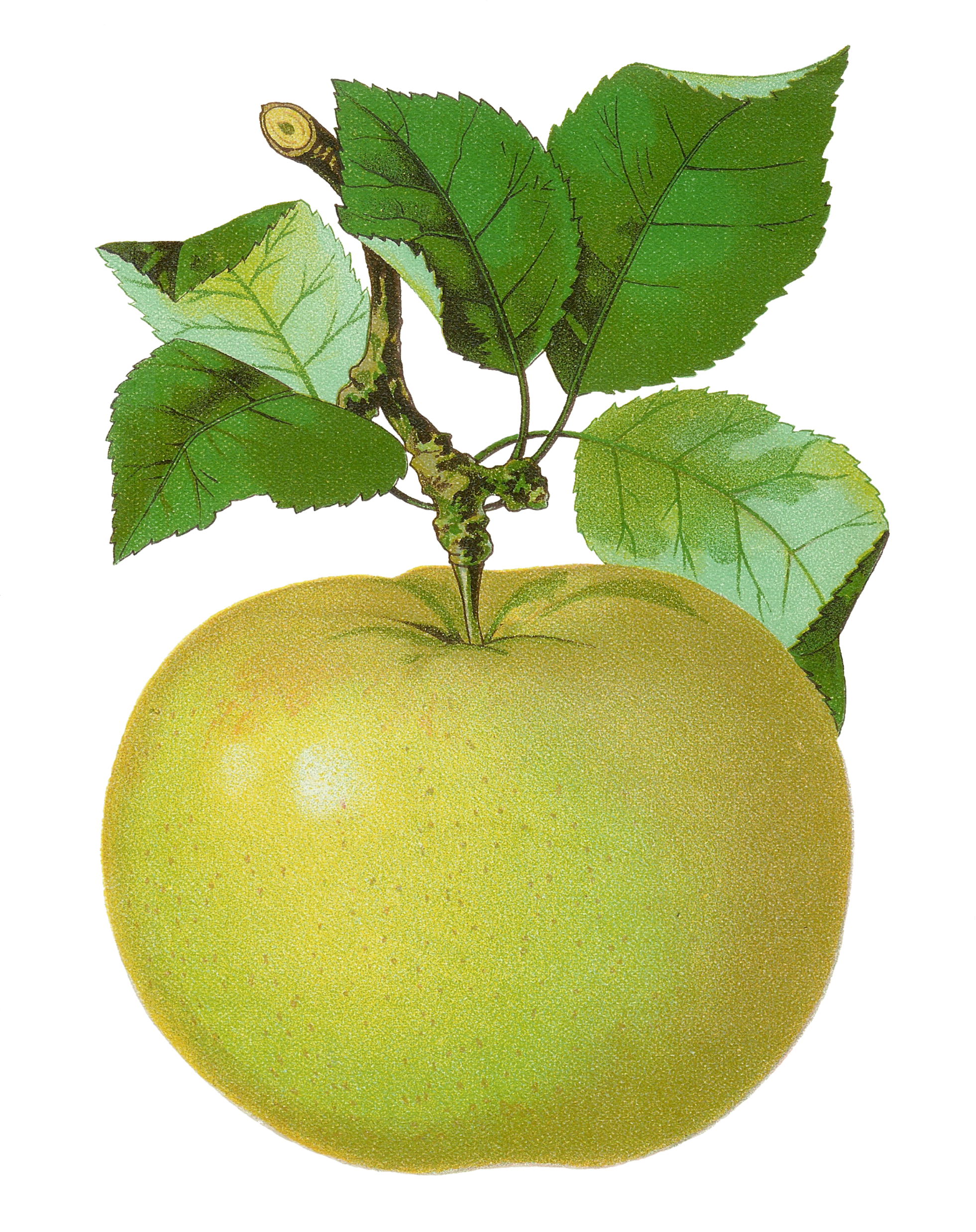 created by
The Curriculum Corner
23
+  55
a. 76
b. 77
c. 78
Try again!
Click here to go back to the problem.
Nice work!
Click here to go to the next problem.
48
+  1 7
a. 55
b. 65
c. 75
Try again!
Click here to go back to the problem.
You’re on your way!
Click here to go to the next problem.
67
+  24
a. 91
b. 81
c. 71
Try again!
Click here to go back to the problem.
Super star!
Click here to go to the next problem.
357
+  432
a. 787
b. 788
c. 789
Try again!
Click here to go back to the problem.
Way to go!
Click here to go to the next problem.
526
+  283
a. 809
b. 709
c. 609
Try again!
Click here to go back to the problem.
Outstanding!
Click here to go to the next problem.
238     
    247
+  362
a. 737
b. 747
c. 847
Try again!
Click here to go back to the problem.
Fantastic!
Click here to go to the next problem.
87
-  32
a. 53
b. 55
c. 57
Try again!
Click here to go back to the problem.
Super work!
Click here to go to the next problem.
80
-  35
a. 45
b. 50
c. 55
Try again!
Click here to go back to the problem.
Exceptional!
Click here to go to the next problem.
93
-  32
a. 60
b. 61
c. 62
Try again!
Click here to go back to the problem.
You figured it out!
Click here to go to the next problem.
576
-  432
a. 124
b. 134
c. 144
Try again!
Click here to go back to the problem.
Magnificent!
Click here to go to the next problem.
900
-  239
a. 661
b. 639
c. 739
Try again!
Click here to go back to the problem.
Well done!
Click here to go to the next problem.
6 x 8
a. 68
b. 48
c. 28
Try again!
Click here to go back to the problem.
Incredible!
Click here to go to the next problem.
0 x 6
a. 0
b. 1
c. 6
Try again!
Click here to go back to the problem.
Remarkable!
Click here to go to the next problem.
3 x 1
a. 0
b. 1
c. 3
Try again!
Click here to go back to the problem.
Way to go!
Click here to go to the next problem.
8 x 7
a. 56
b. 57
c. 58
Try again!
Click here to go back to the problem.
Awesome!
Click here to go to the next problem.
6 x 7
a. 46
b. 44
c. 42
Try again!
Click here to go back to the problem.
Perfect!
Click here to go to the next problem.
9 x 5
a. 45
b. 50
c. 55
Try again!
Click here to go back to the problem.
Nice thinking!
Click here to go to the next problem.
10 x 7
a. 68
b. 70
c. 72
Try again!
Click here to go back to the problem.
Tremendous!
Click here to go to the next problem.
35 ÷ 7
a. 5
b. 6
c. 7
Try again!
Click here to go back to the problem.
Wonderful!
Click here to go to the next problem.
90 ÷ 9
a. 8
b. 9
c. 10
Try again!
Click here to go back to the problem.
Keep it up!
Click here to go to the next problem.
32 ÷ 8
a. 5
b. 7
c. 4
Try again!
Click here to go back to the problem.
Wonderful!
Click here to go to the next problem.
42 ÷ 7
a. 5
b. 6
c. 7
Try again!
Click here to go back to the problem.
Terrific!
Click here to go to the next problem.
Caroline had 72 jelly beans to divide evenly between 9 of her friends. How many jelly beans can she give to each friend?
a. 6
b. 7
c. 8
Try again!
Click here to go back to the problem.
Marvelous!
Click here to go to the next problem.
Hadley wanted to give each of her teachers 3 cookies. She had 4 teachers. How many cookies did she need to bake?
a. 12
b. 7
c. 16
Try again!
Click here to go back to the problem.
Wow!
Click here to go to the next problem.
The two 3rd grade classes planted 34 trees altogether. One class planted 18 trees and our class planted the rest. How many did we plant?
a. 16
b. 24
c. 13
Try again!
Click here to go back to the problem.
You’ve done great!
Click here to go to the next problem.
I had $20 to spend at the fair. I spent $6 on tickets, $3 on a lemonade and $5 on snacks. How much money did  I have left?
a. $6
b. $7
c. $8
Try again!
Click here to go back to the problem.
Great job practicing!
Click here to go back to the beginning.